Sustainable Cities
Making the world more sustainable through innovation
Krishna Kumar 
Vice Chairman and Managing Director, Philips India Limited
29th August 2014
Can we imagine India in 2030?
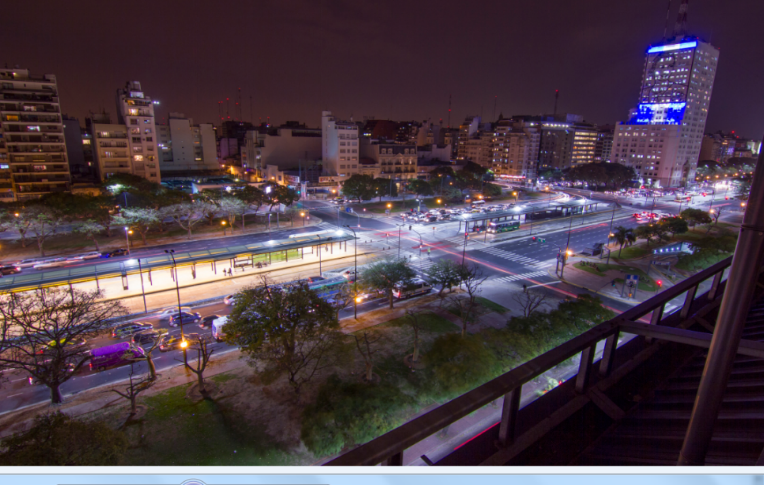 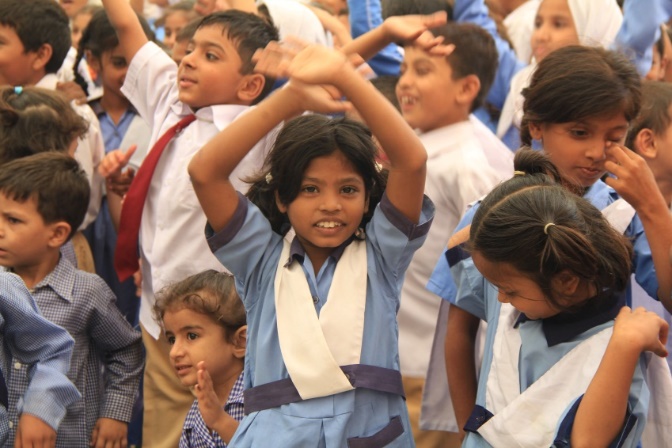 1.6 B People;
~650 M in Cities
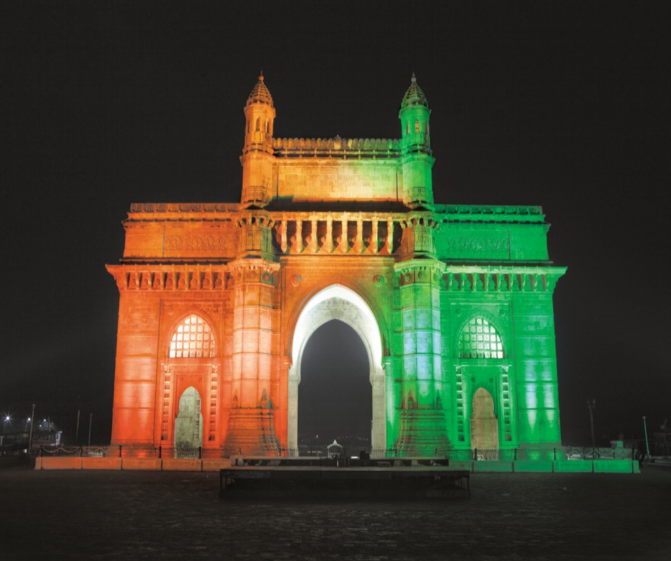 91 M middle class
urban households(~22M today)
~70 cities with 
population > 1M
(42 today)
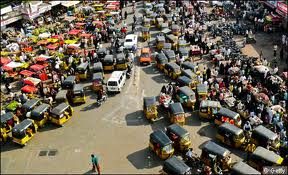 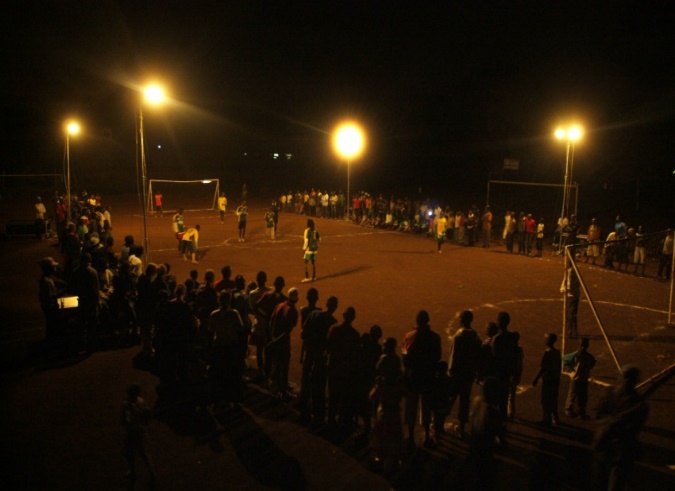 270 M increase 
in working age
population
Can we imagine India in 2030?
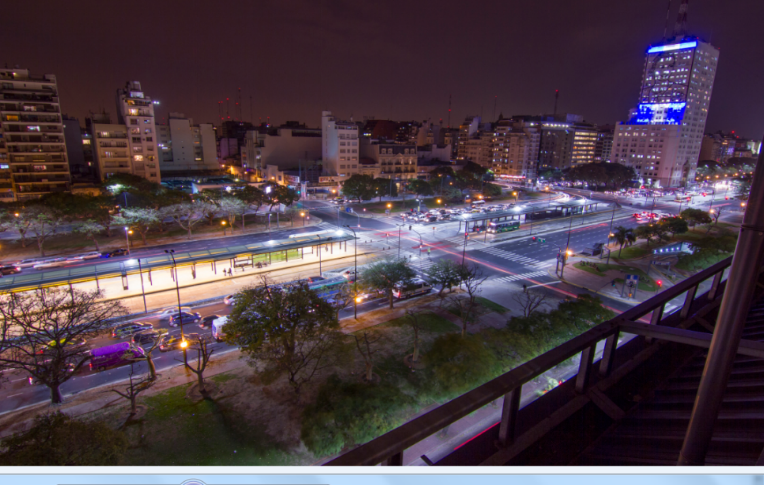 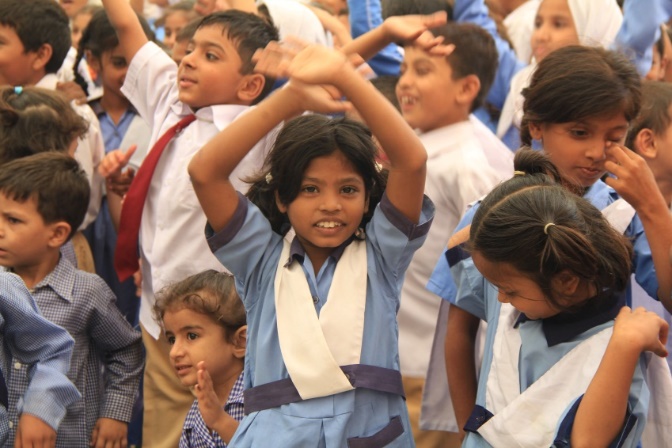 >4x GDP
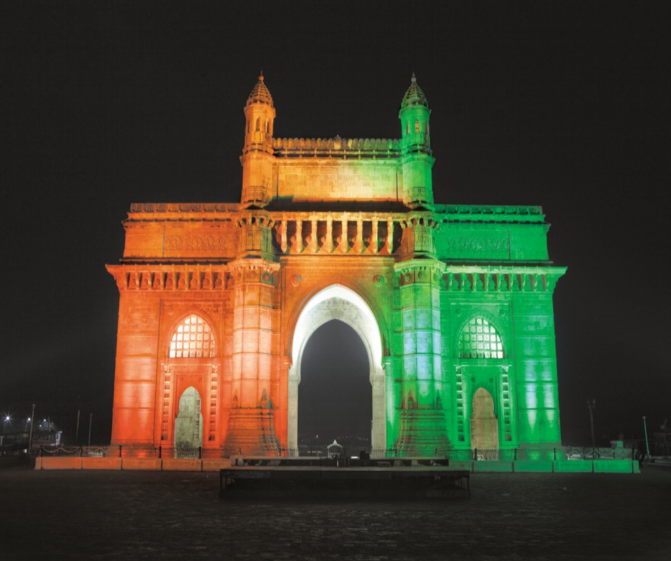 2.5 B Sq Mtrs of 
Roads to be Paved(20x last decade)
700-900 Sq Mtrs
of commercial &
residential space
3rd Largest 
Consumer of Energy
in the World
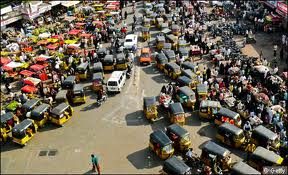 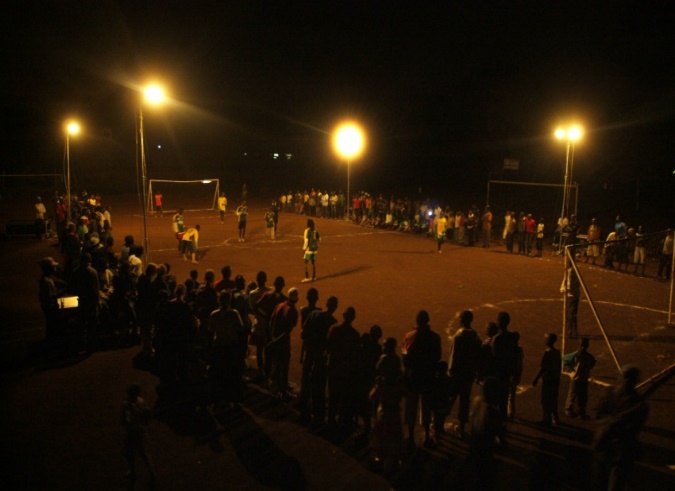 7,400 KMs ofmetros to be 
constructed
Are we ready for India in 2030?
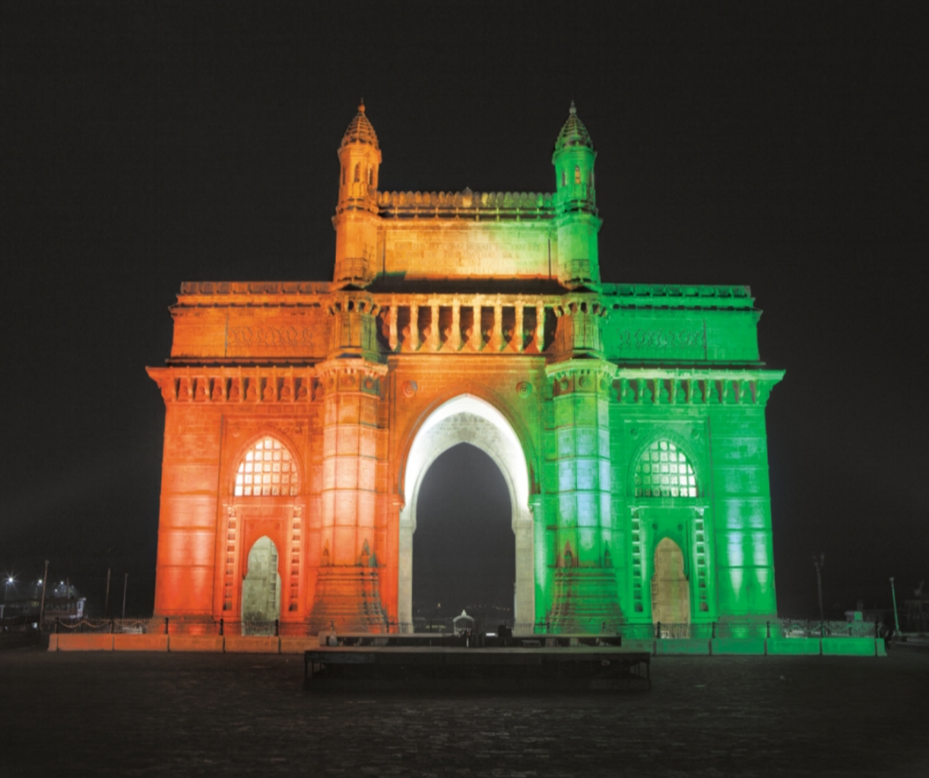 3rd Largest Energy Consumer in the World
5x growth in demand for Power
700 TWh in 2005
3,870 TWh by 2030
5.7 B tonnes CO2e
Power sector >50% of emissions
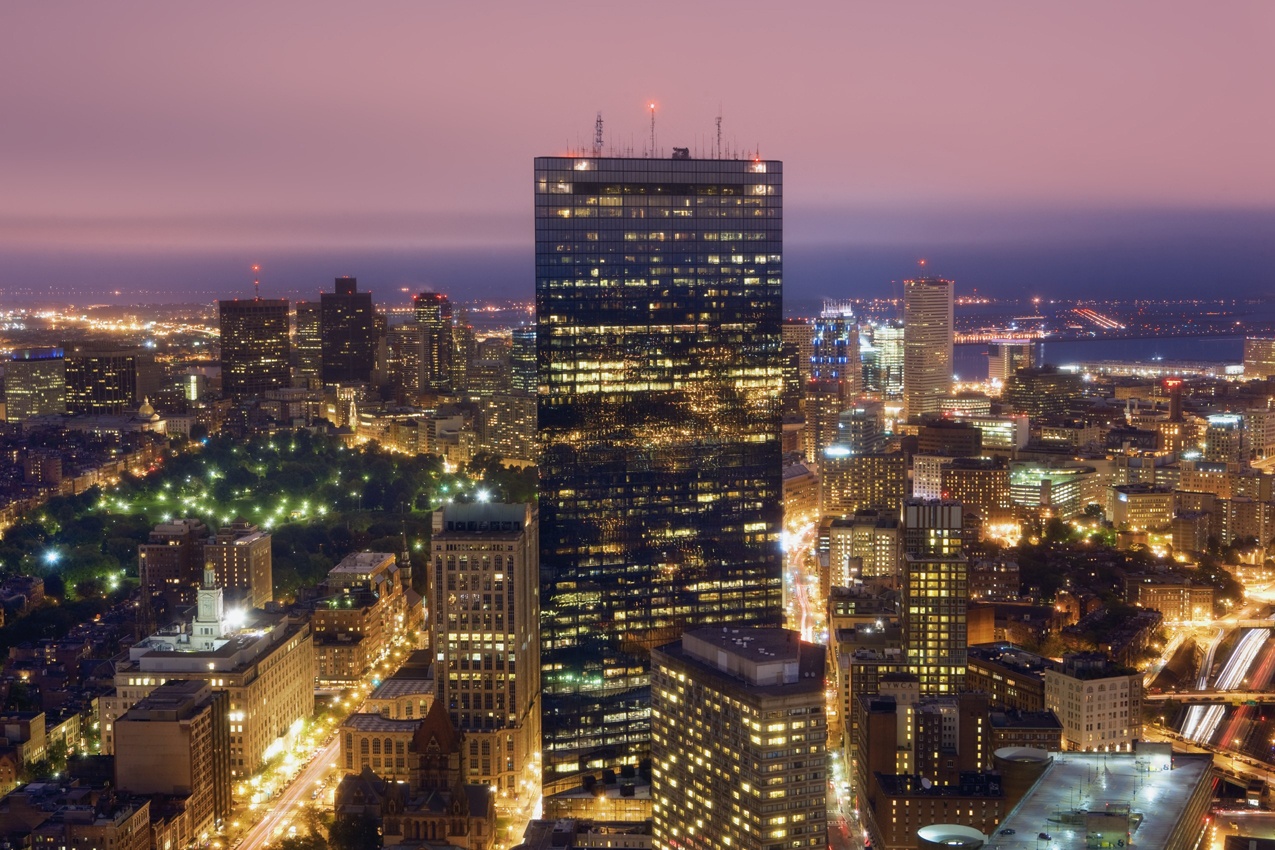 Big challenges in energy today
Existing gap (BU)
Infrastructure constraints 

80M households without access to electricity^

Peak 2013 demand at ~135GW

Inter state and inter regional transmission constraints (Southern grid not connected to NEW)

Average AT&C losses ~24%

Declining Plant Load factor - PLF of coal based power plants was ~70% in ’13
‘15 Planned Supply
CEA est. Demand
1,049
Estimated Gap
54
Unmeasured peak
Est at 15% demand*
157
Un-electrified parts
Est at 30% demand*
315
525
Total gap
1.5x - 2x demand supply gap
Source: CEA’s Load Generation balance report 2014-2015
^ http://www.censusindia.gov.in/2011census/hlo/hlo_highlights.html
* To be validated
BU = Terra-Watt Hour = 109 kWh
MU = Giga-Watt Hour = 106 kWh
West Bengal: A top 10 state in power consumption
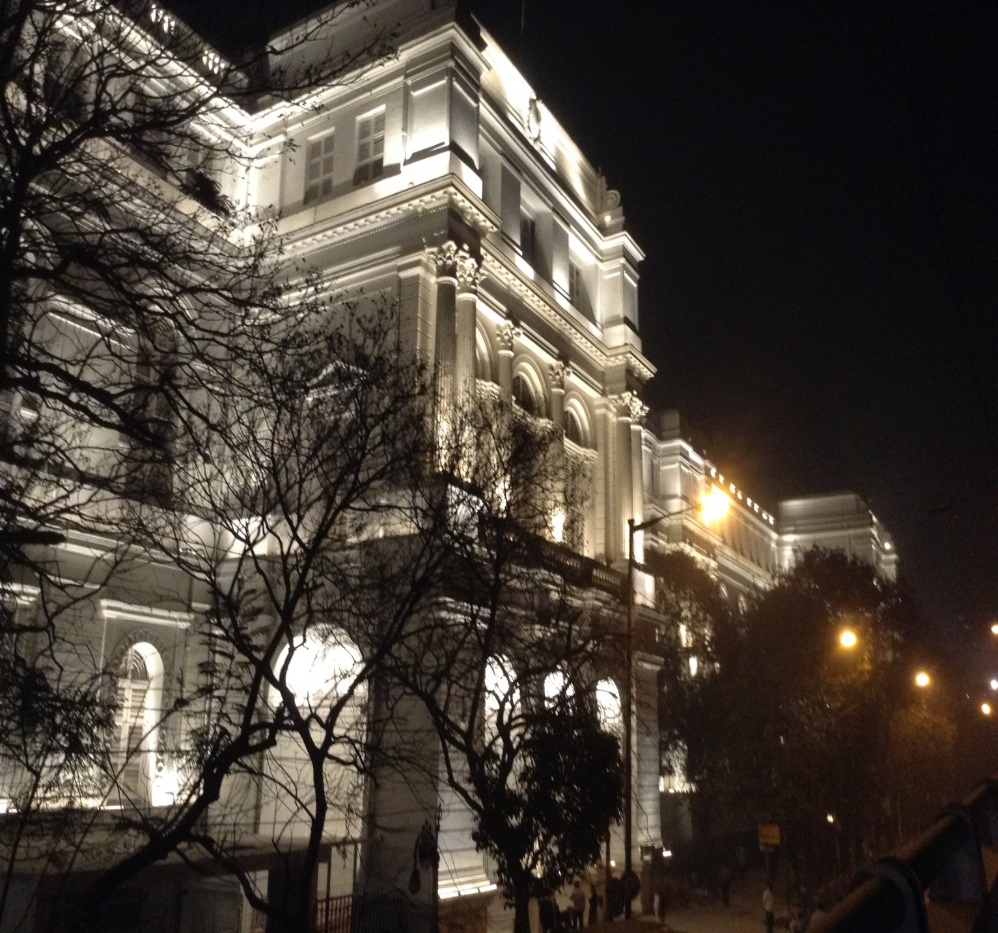 Guj
13%
66%
Mah
26%
58%
TN
25%
53%
AP
23%
43%
UP
37%
44%
Kar
18%
41%
Pun
23%
42%
Raj
17%
46%
MP
21%
47%
WB
32%
59%
Ori
18%
81%
Har
20%
36%
Dlh
61%
24%
Others
27%
65%
Agri
Dom.
The Indian Museum, Kolkata: Lit with LED; 
40% reduction in power consumed
Comm
Industry
Munis
Lighting responsible for ~20% of India’s electricity consumption
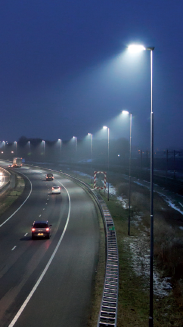 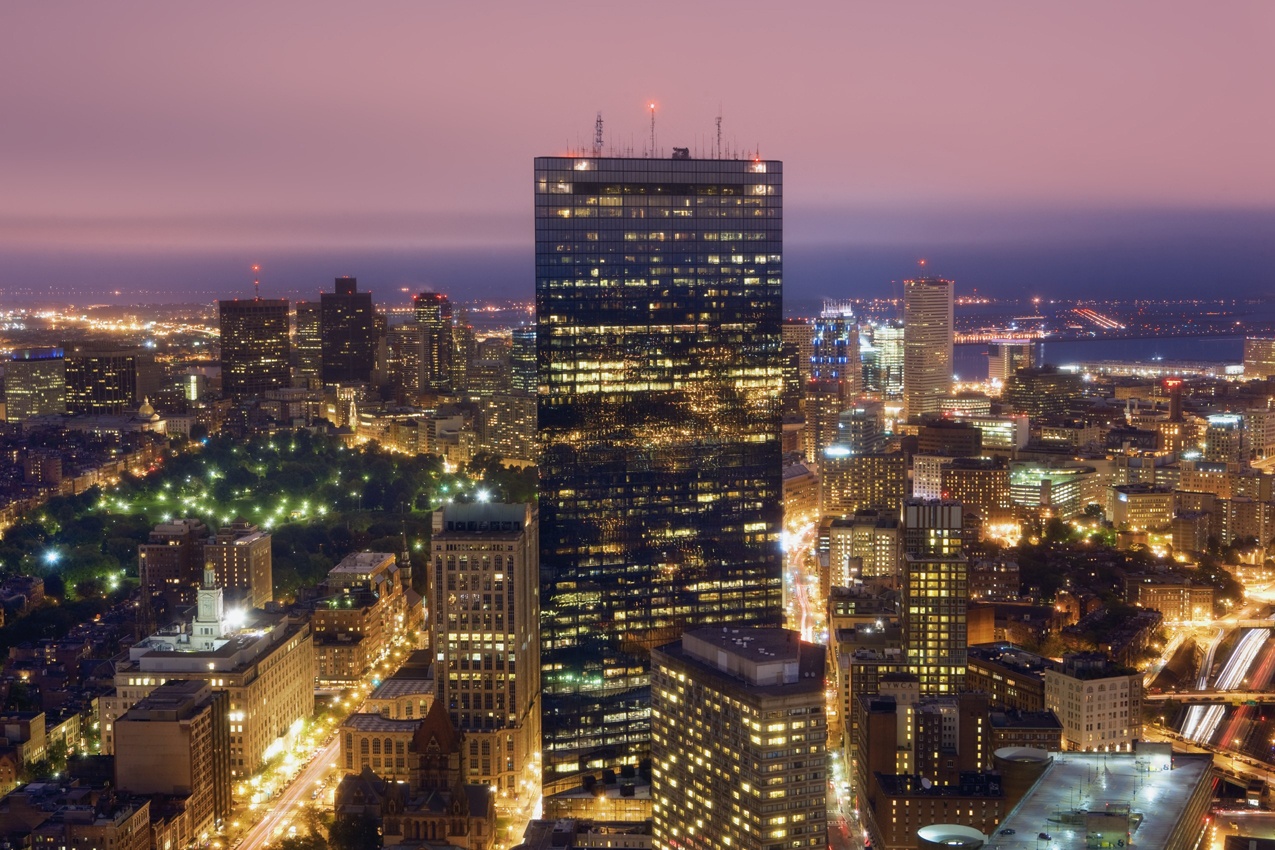 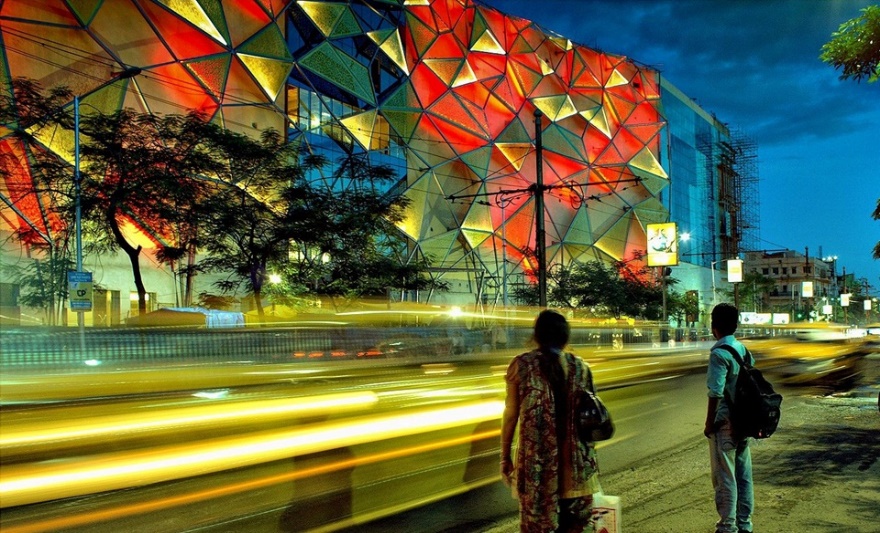 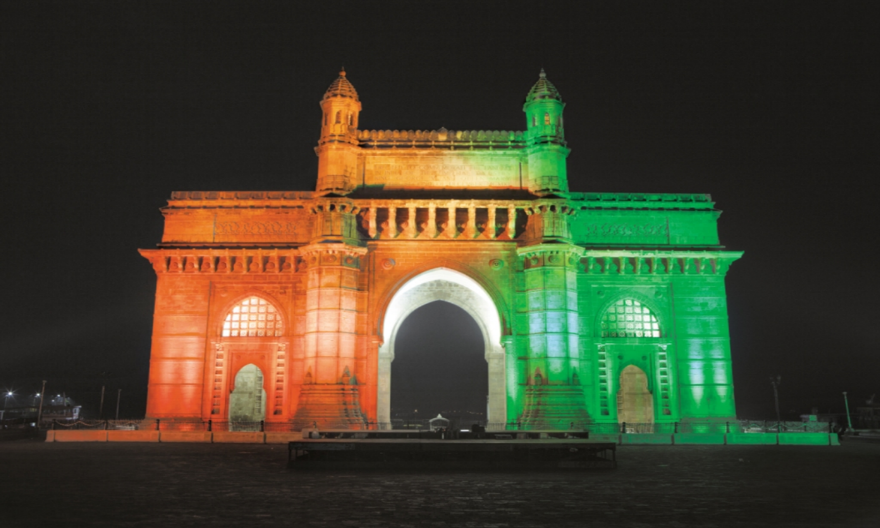 Lighting: ~40% of municipal consumption
Muni (Public Lighting)

Municipalities Consumption in the top 8 deficit states








~40% of total municipal electricity consumption estimated to be for Lighting


	995 BU: Total supply in ’15
	25 BU: Muni load (2.5% of supply)
	10 BU: LI load (40% of load)
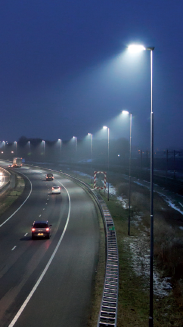 AP
0.7
67.0%
UP
1.1
34.0%
MAH
2.2
34.0%
KAR
2.2
72.0%
TN
0.6
43.0%
Ker
0.0
66.0%
Raj
1.4
13.0%
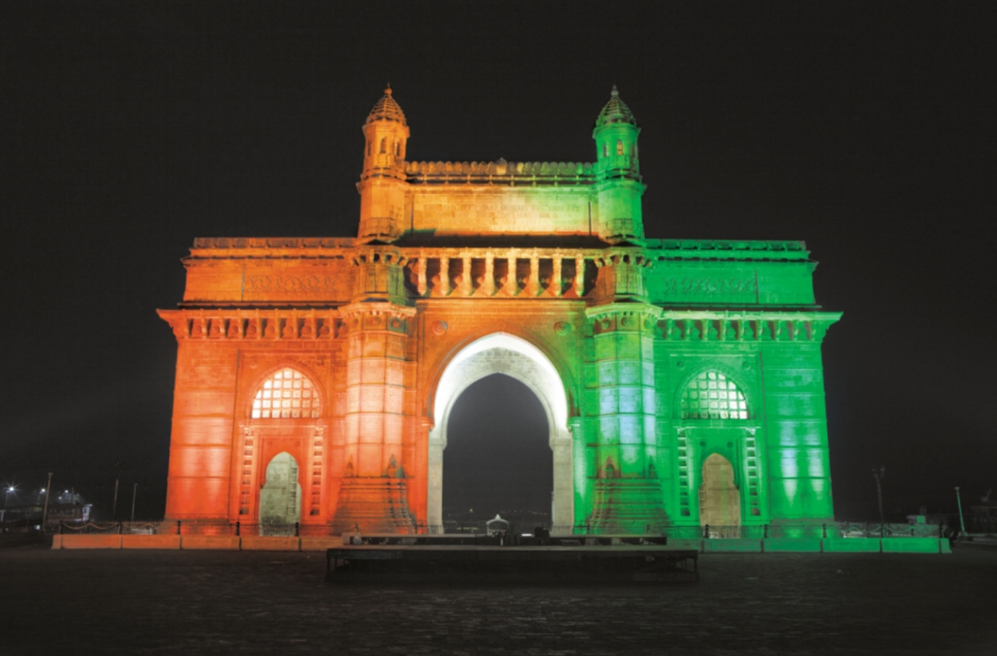 J&K
0.3
14.0%
Water & Sewage
LI
Lighting: ~25% of residential consumption
Households

Urban Household Consumption in the top 8 deficit states








In Urban segment LI& Fans account for 24% to 25% of load across the states
In Rural/Semi Urban, LI is the main load (~70%)

	995 BU: Total supply in ’15
	239 BU: Domestic load (24% of supply)
	60 BU: LI load (25% of load)
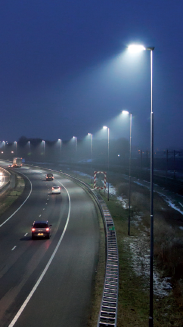 AP
10.7
19.2%
UP
13.7
19.2%
MAH
15.4
22.4%
KAR
6.2
24.0%
TN
13.0
22.4%
Ker
5.6
20.8%
Raj
4.5
19.2%
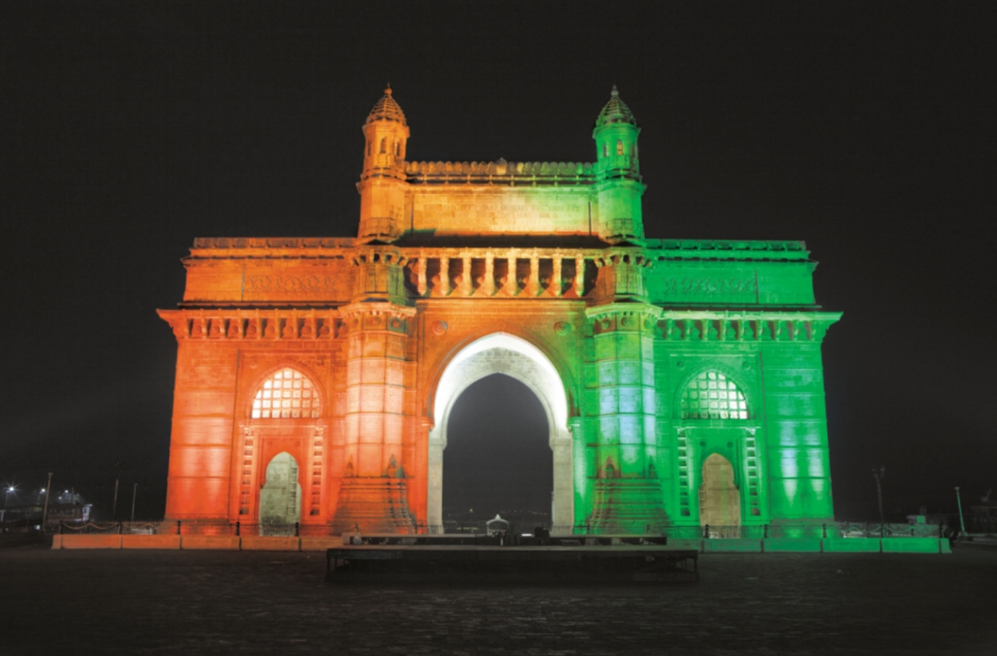 J&K
1.4
28.0%
Others
LI
Source: NPC report for BEE on Electricity 
Consumption for FY ‘08
Lighting: ~10% of industry consumption
Industries (SME & Large)

Industries Consumption in the top 8 deficit states








~10% of load in industries is Lighting

	995 BU: Total supply in ’15
	526 BU: Muni load (53% of supply)
	26 BU: LI load (5% of load)
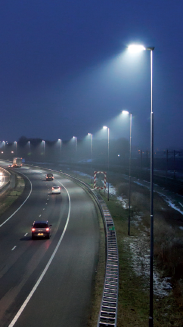 AP
UP
MAH
KAR
TN
Ker
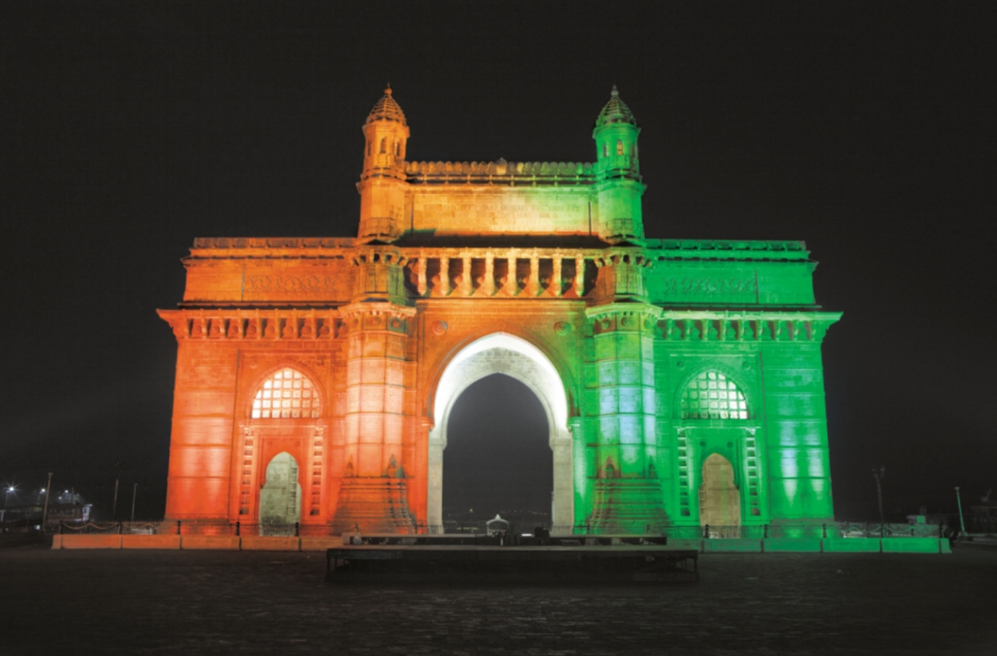 Raj
J&K
Source: NPC report for BEE on Electricity 
Consumption for FY ‘08
Energy Efficiency holds the key to our Growth, Security & Sustainability
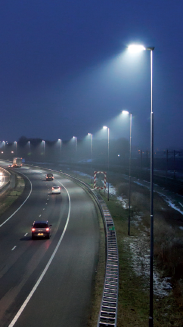 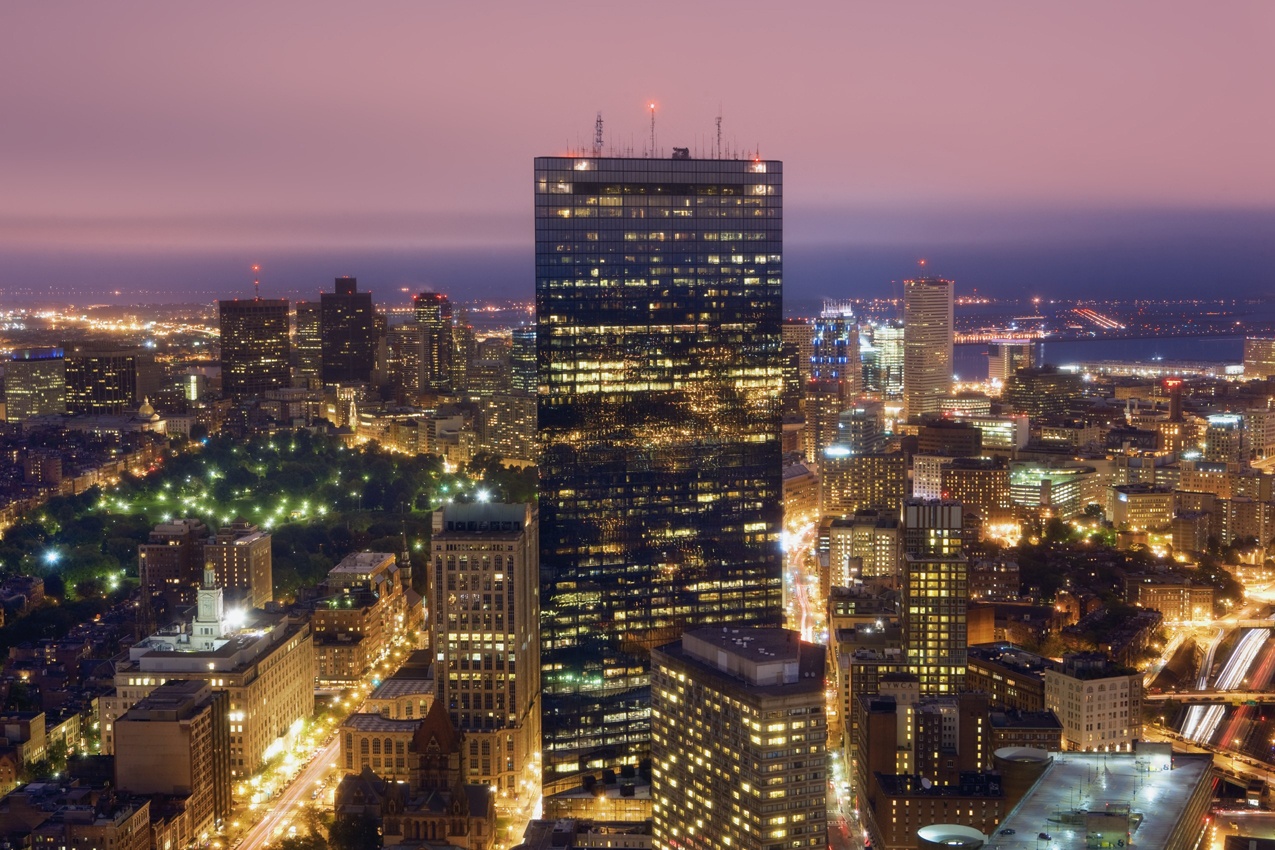 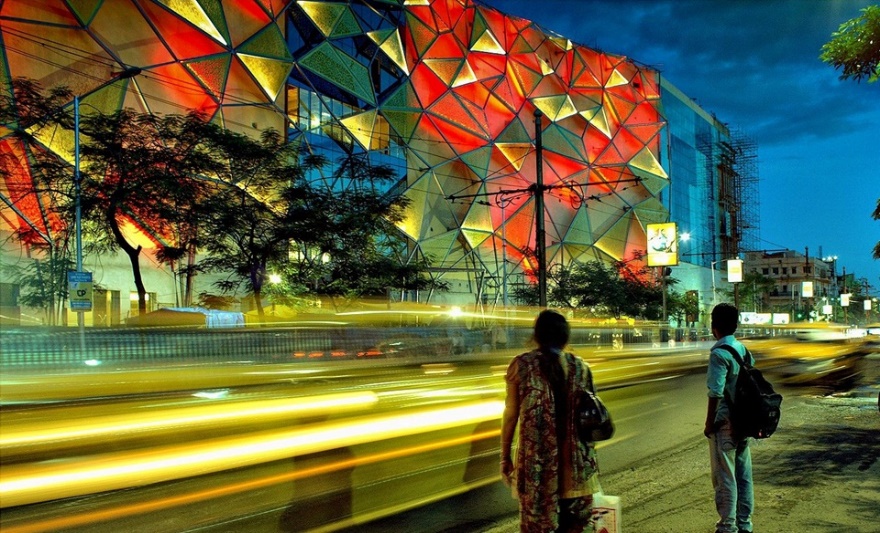 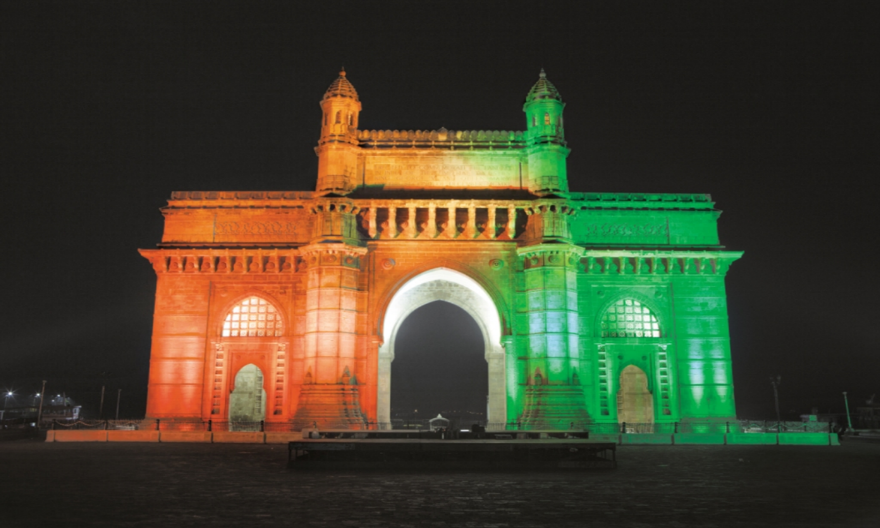 Energy Efficient Lighting has a big role to play
Sustainable Cities: Energy Efficient Lighting
Power consumption expected to    grow @ CAGR of 5.6% to 14901 MU  by FY 22 (18th EPS)
 Savings Potential of 20-25%  (BEE) by shifting to energy efficiency   lighting technologies
Contribute to 50%  of World’s air pollution,42% of emission of Green house Gases

Savings potential 30-40% by shifting to energy efficient lighting technologies
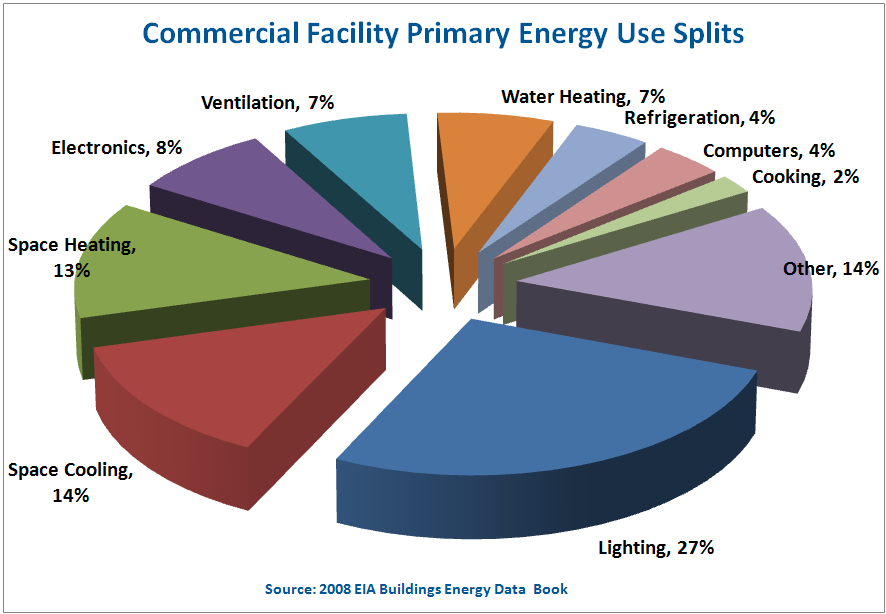 What can West Bengal & Other States Do?
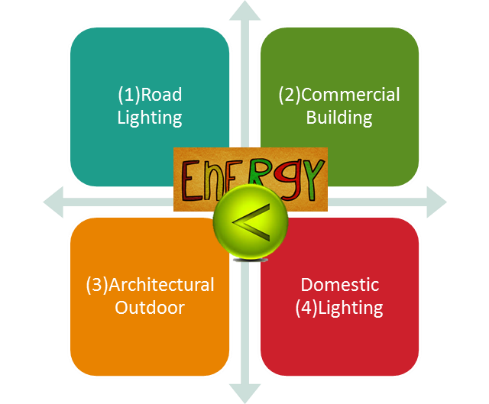 1. Need an integrated     master lighting plan
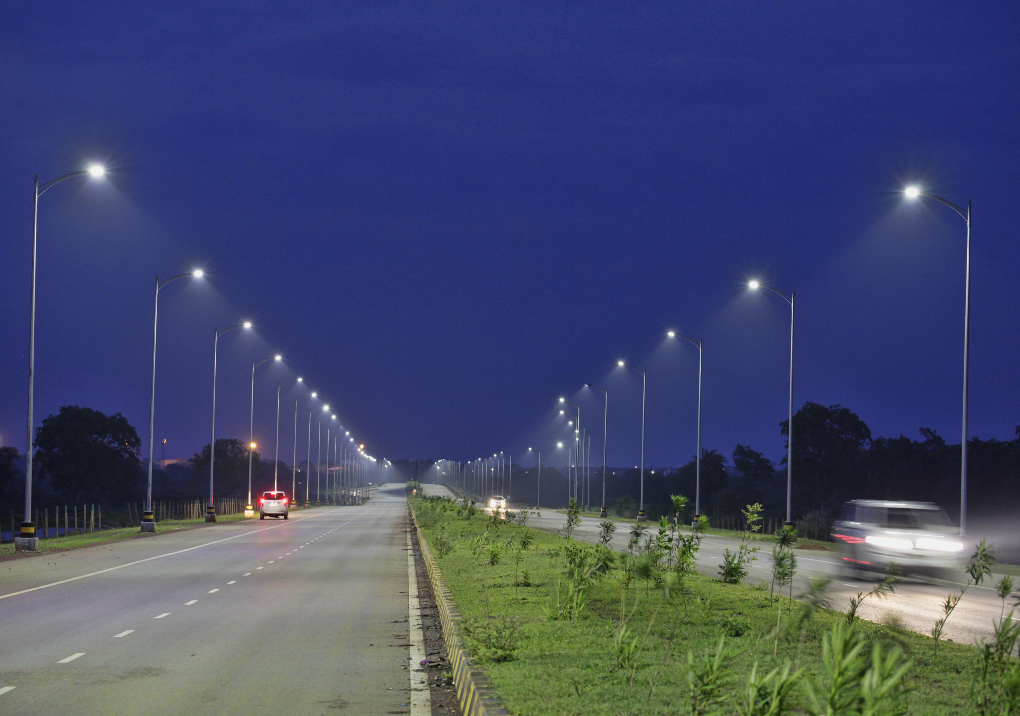 4. Stipulate /     incentivize    energy     efficient
    lighting for    commercial &   residential
2. Switch to     efficient     Lighting     (LED +     Controls    & Solar)
3. Infrastructure status    for energy efficient     lighting
What will the future look like?
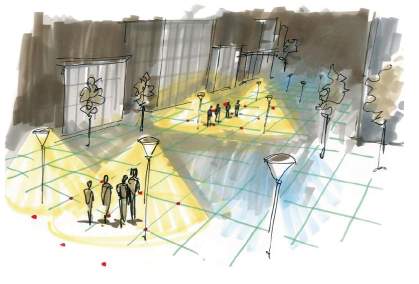 Intelligent Lighting
Renewable energy sources
Flexible Lighting
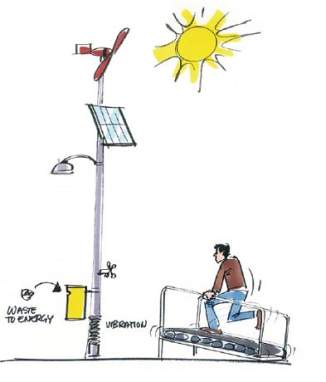 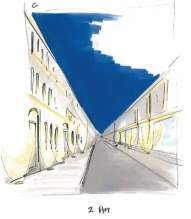 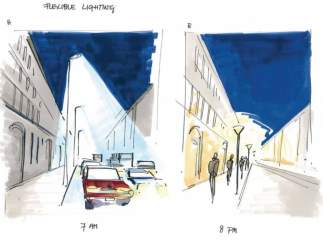 Impact of Energy Efficient Lighting: Examples from the ‘City of Joy’
Old lighting with conventional system ~ 70kW (2 sides lit)

Upgraded to LED lighting ~ 40 kW (4 sides lit)
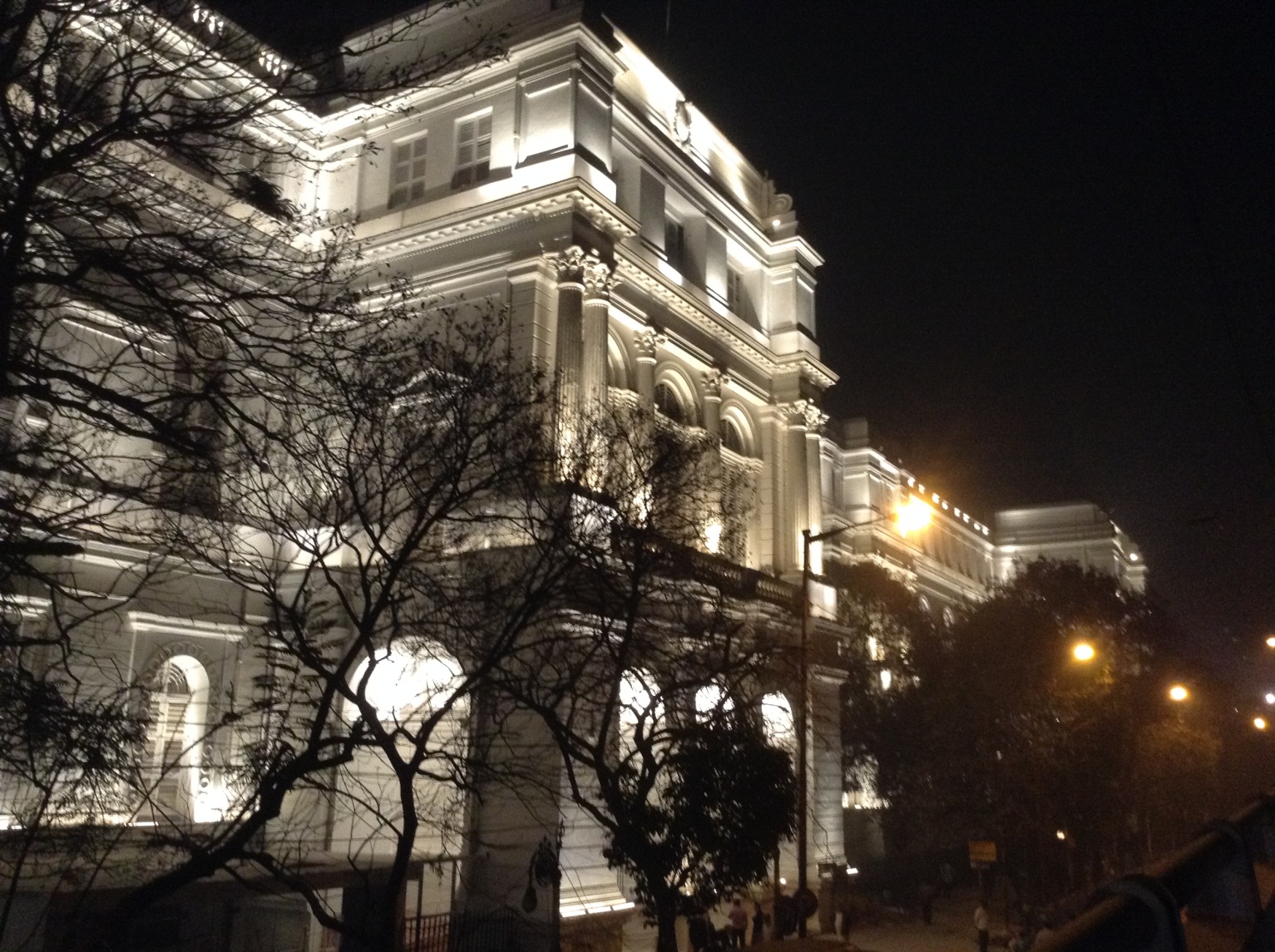 Indian Museum
Impact of Energy Efficient Lighting: Examples from the ‘City of Joy’
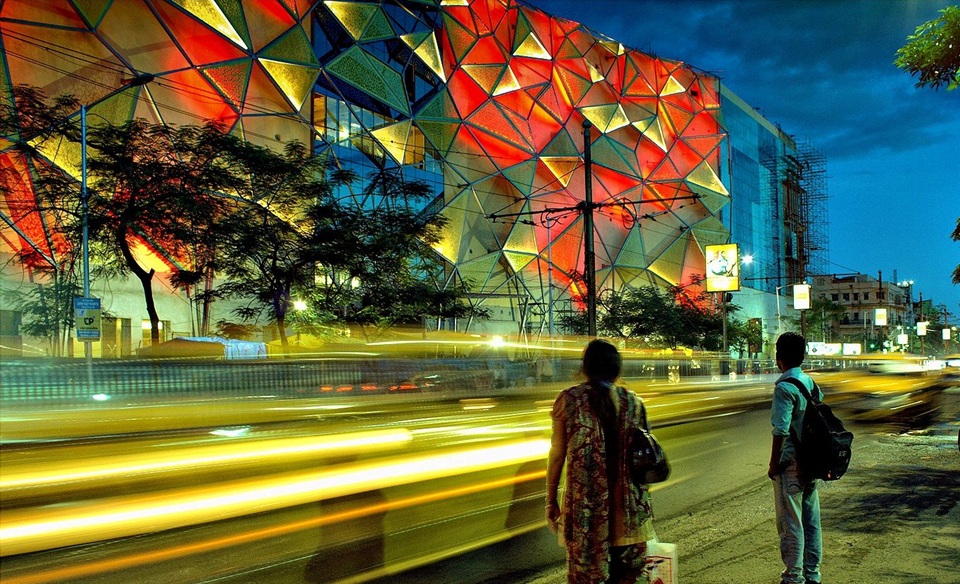 27kW at Full Intensity with Color Kinetics Lighting
RPG Quest Mall
Impact of Energy Efficient Lighting: Other Examples
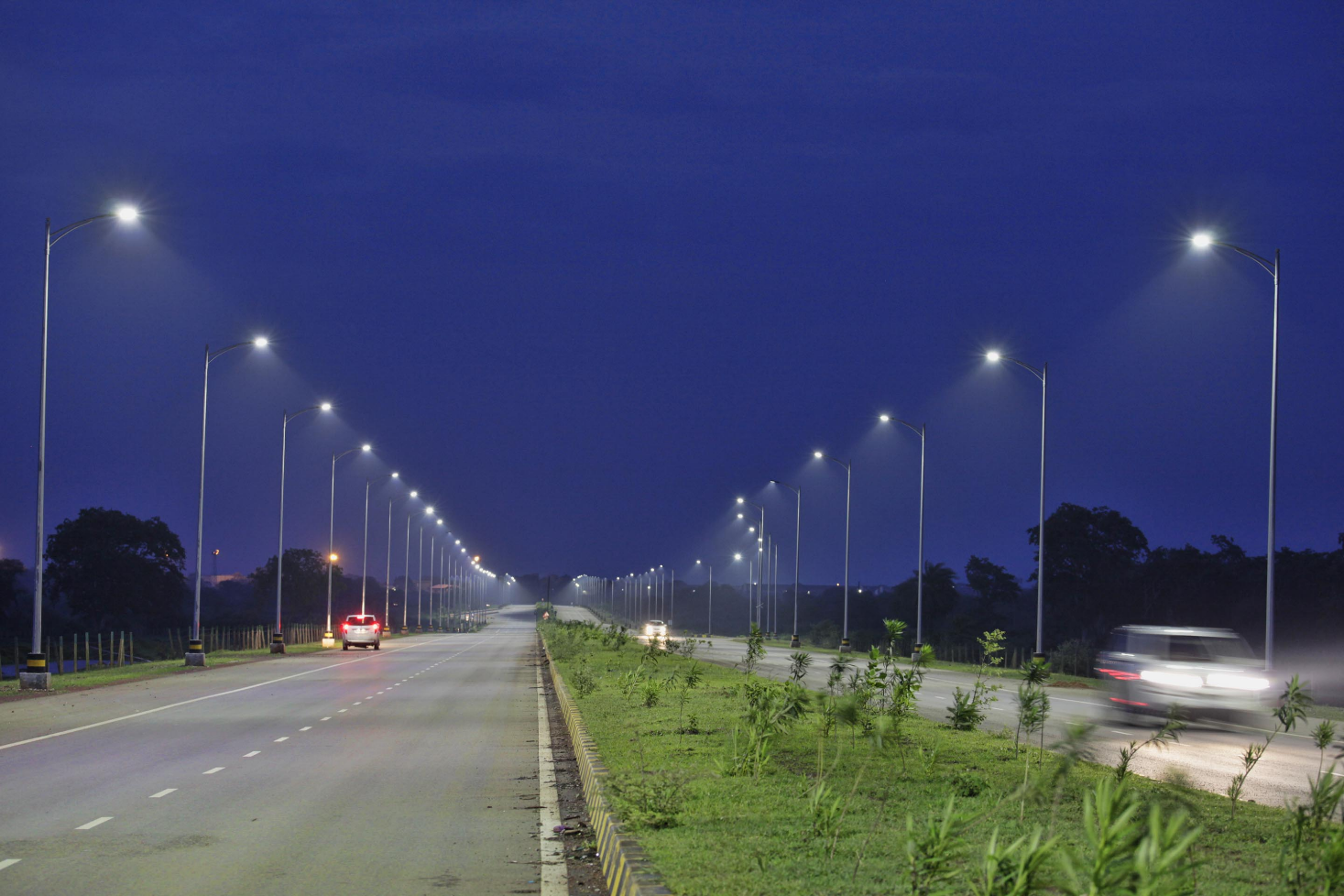 66% reduction in power consumed by Lighting
The Savings Potential for India with Switching to LED (Excluding Solar)
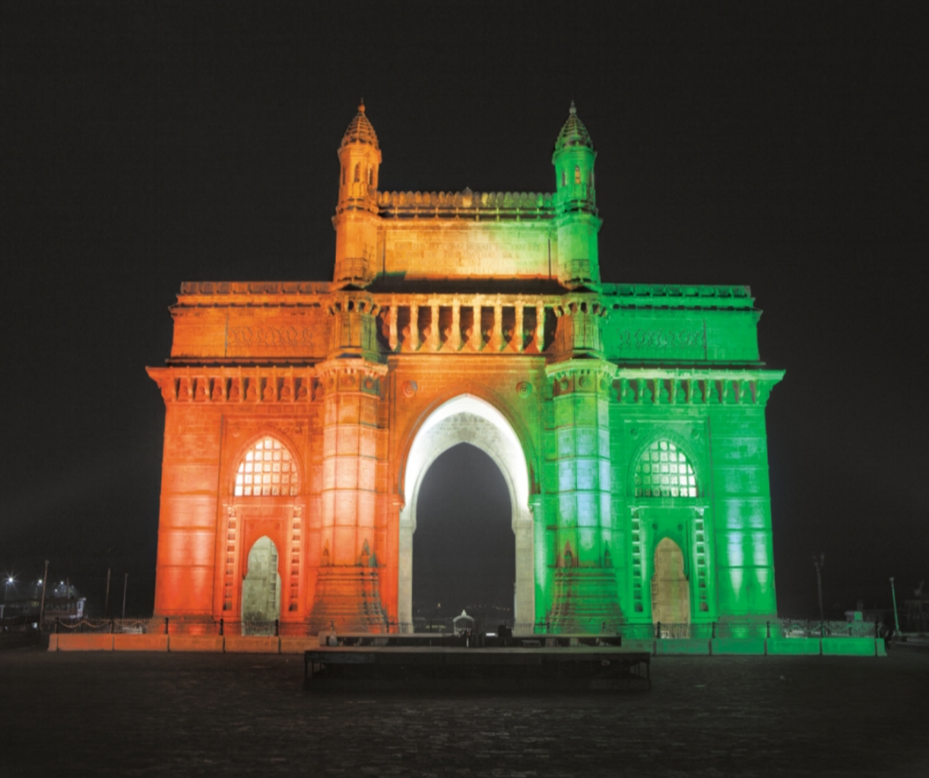 18 Billion Euros
95 million tons of CO2e
Equivalent of 91 power plants
Philips: Building sustainable partnerships with Governments & Private Sector for Energy Efficiency
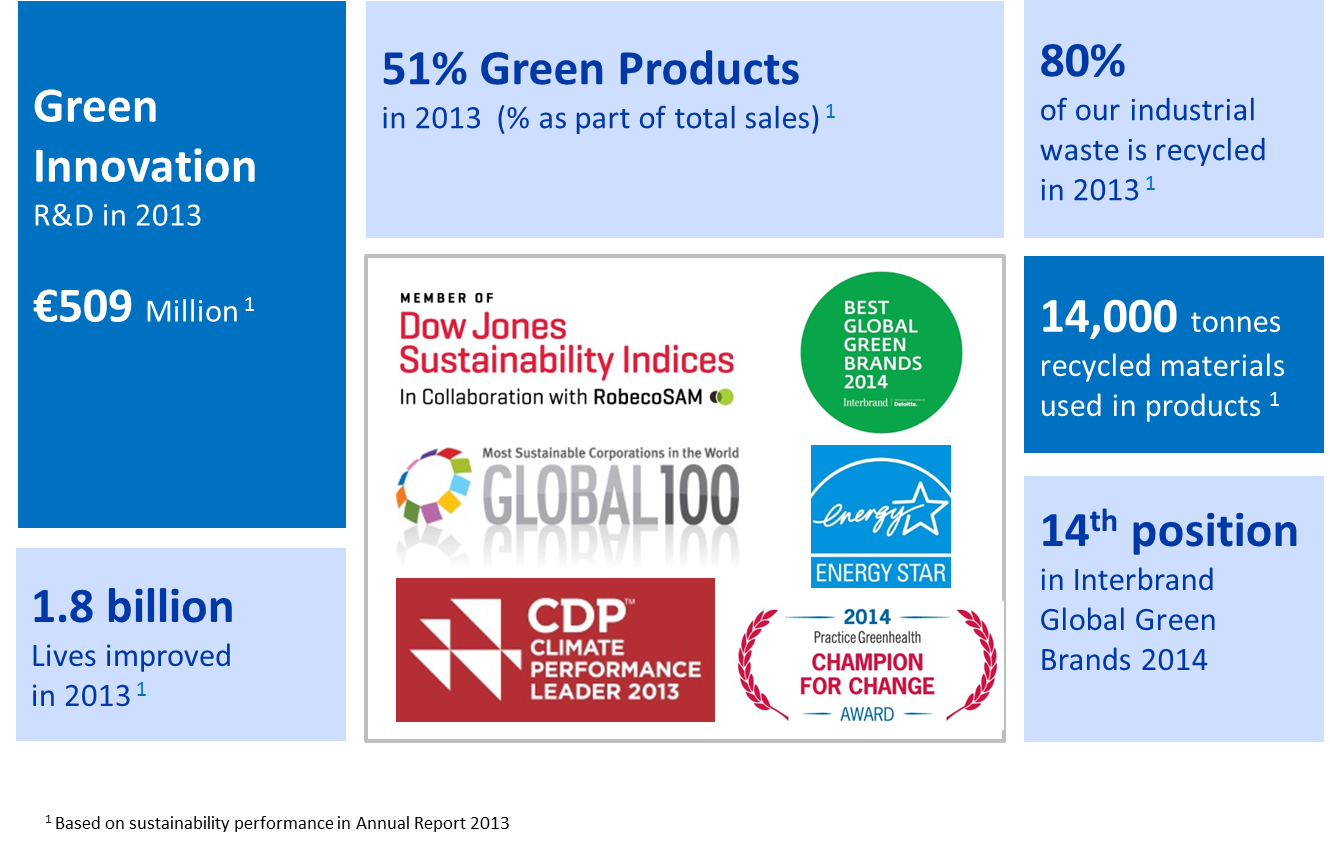 [Speaker Notes: Description of each of the awards :

At Philips we set high performance targets for ourselves and we believe it is critical to report on our progress- in this slide you can see the results of our performance.
We use the benchmark information and research of external indexes to help us strengthen our management systems and sustainability reporting. We are proud of the recognition we have earned for our performance over the years. Please see the website for latest awards: http://www.philips.com/about/sustainability/awardsandrecognition/index.page 

2014Top 50 Best Global Green Brand by Interbrand – Philips is fastest riser amongst technology brands in the annual ranking of the top 50 Best Global Green Brands by leading brand consultancy, Interbrand. Advancing nine places, Philips has the second largest increase of all brands and now holds the 14th position, up from 23rd last year. 
Practice Greenhealth Champion for Change - Philips received the 2014 “Champion for Change” Award for delivering resource-efficient healthcare solutions to our clients and assisting them in improving their environmental performance.
Energy Star Partner of the year - With 370 new ENERGY STAR-qualified products, for the second year in a row, Philips continues to earn praise for our work protecting the environment through manufacturing of energy-efficient products.
2013Dow Jones Sustainability Index – Philips achieves a score of 90/100 – Best in Class score in Environmental Dimensions. Philips has maintained its membership in the Industrial Conglomerates category.
CDP – Philips is one of the highest scoring companies on disclosure and performance (100 points and A-rating)
Global 100 Most Sustainable Corporations in the World – Philips has been ranked number 7 on the annual list of ‘Global 100 Most Sustainable Corporations in the World’ by Corporate Knights– up 6 places from 2012.]
www.philips.com/sustainability